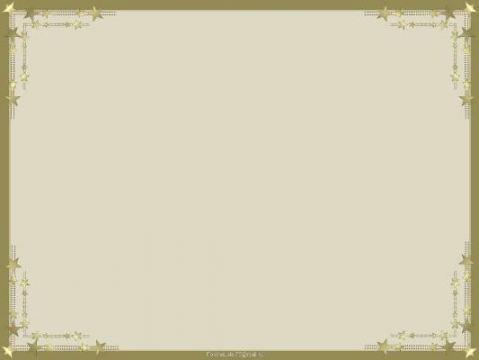 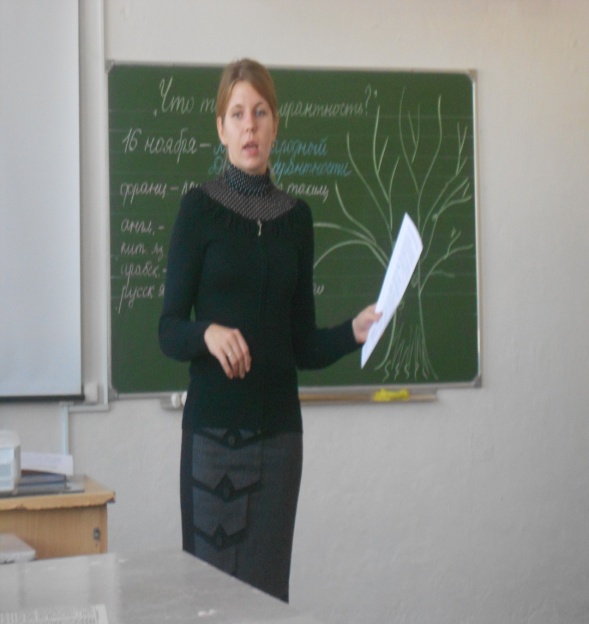 Организация проектной деятельности на уроках литературы
Презентация подготовлена учителем русского языка и литературы МАОУ СОШ№2 им.Тубилина И.Т. Фесенко А.Ю.
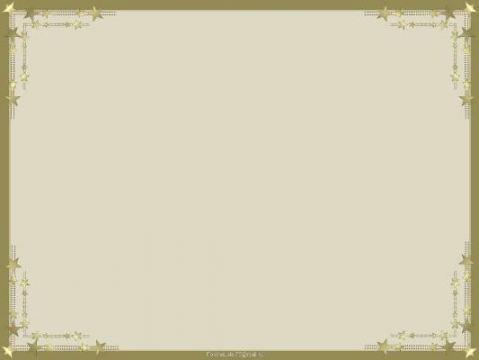 Знание только тогда становится знанием, когда оно приобретено усилиями своей мысли, а не памятью.

Л. Н. Толстой
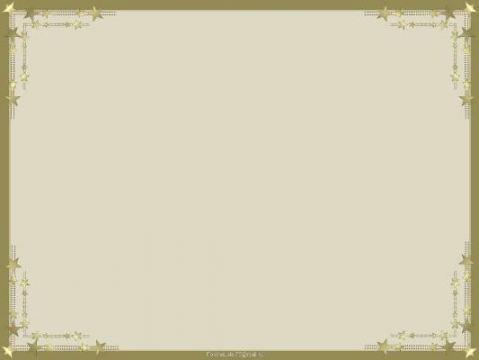 Зачем нужны проекты на уроках литературы?
Проектный и поисковый метод  формируют компетенции непосредственно сопряженные с практической деятельностью. 

Они широко востребованы за счет рационального сочетания теоретических знаний и их практического применения для решения конкретных проблем.
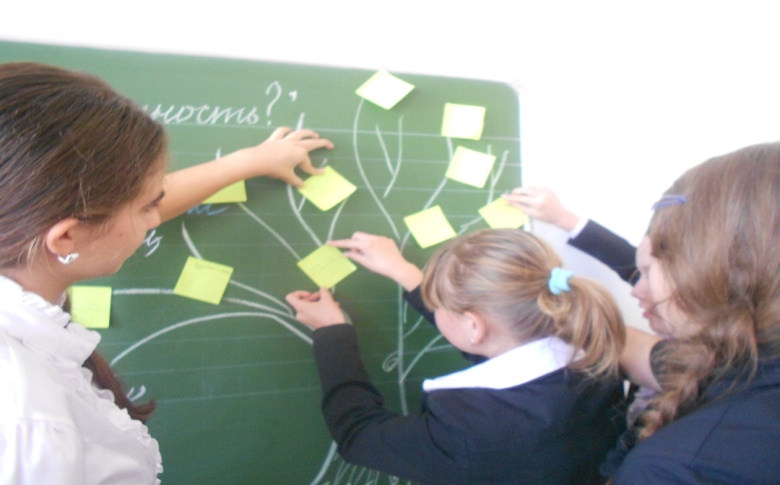 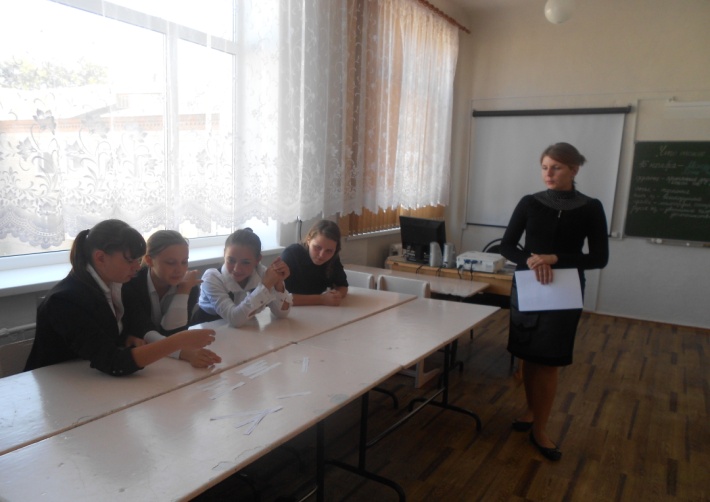 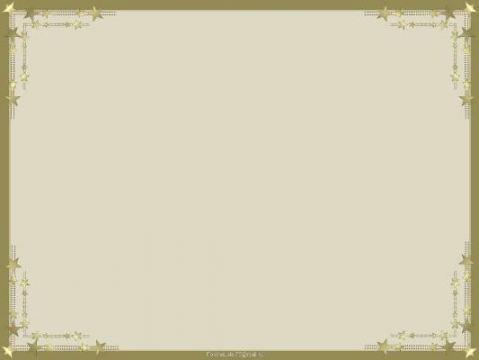 Проектно-исследовательская деятельность учащихся способствует истинному обучению, так как она:
личностно ориентирована;
характеризуется возрастанием интереса и вовлечённости в работу по мере её выполнения;
позволяет реализовать педагогические цели на всех этапах;
позволяет учиться на собственном опыте, на реализации конкретного дела;
приносит удовлетворение ученикам, видящим продукт собственного труда.
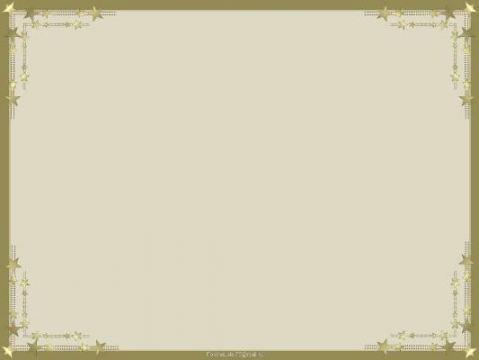 Учитель, всегда помни!!!
В стенах школы «не мыслям надобно учить, а учить мыслить».
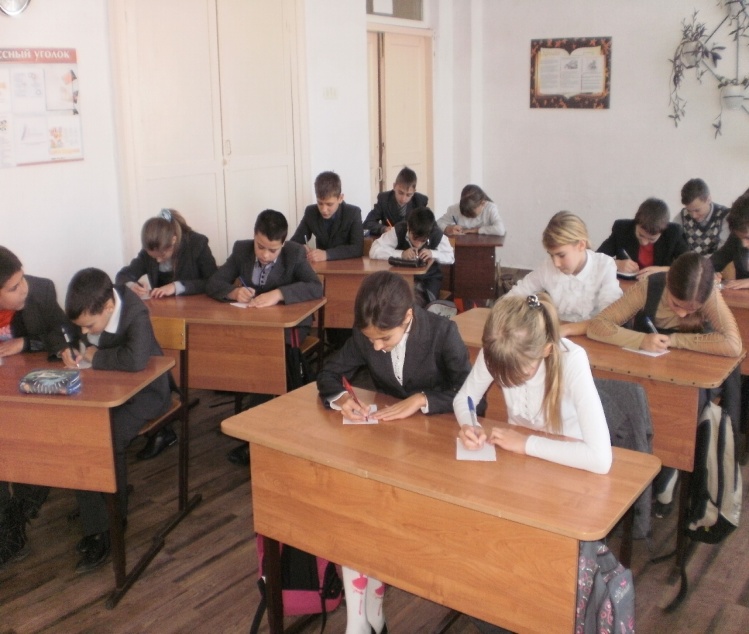 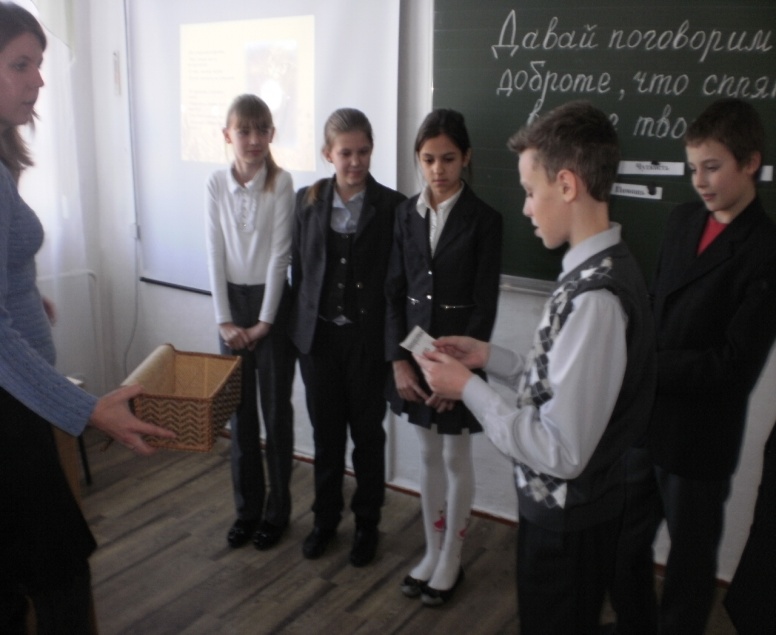 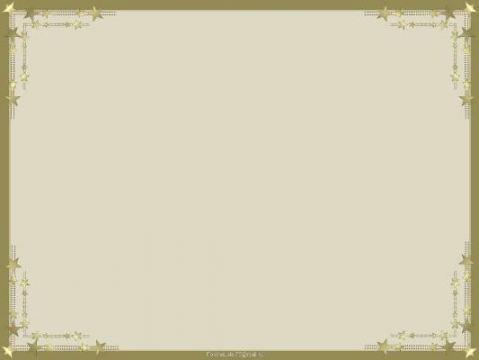 Ученый-методист М.Г. Качурин убежден, что «исследовательскую работу на уроках литературы необходимо рассматривать с двух точек зрения:
Как метод
Как уровень
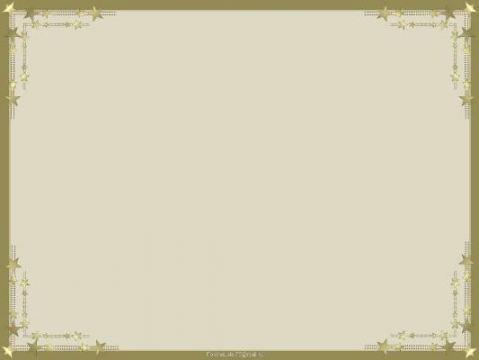 Проектно-исследовательская деятельность имеет следующую структуру:
мотив, 
проблема, 
цель, 
задачи,
 методы и способы, 
план, 
действия, 
результаты, 
рефлексия.
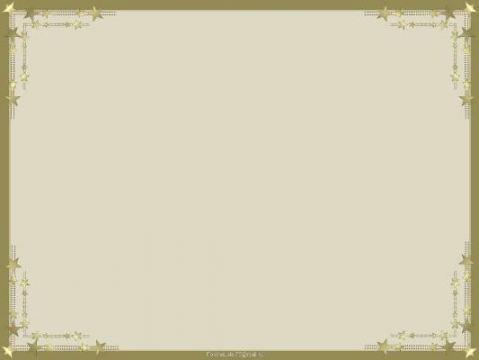 Основа урока литературы - это учебно-познавательная деятельность учащихся, направленная на стимулирование личностного восприятия литературы.

!!! Тогда каждый подросток, постигая объективное содержание произведений искусства слова, видит в них не только средство получить оценку или обогатить свой словарный запас, но находит в них пищу для размышлений и глубоких переживаний.
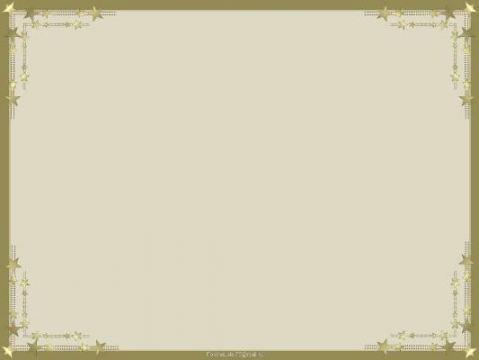 Какие вопросы для меня важны?
Как организовать уроки литературы исследовательской направленности?
 Как найти тему для исследования?
Какие алгоритмы дать в помощь ученикам?
Как сделать занятия увлекательными и плодотворными?
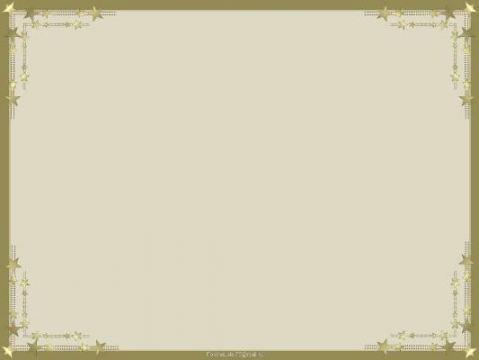 !!! Развитию навыков исследовательской деятельности учащихся способствуют педагогические ситуации.
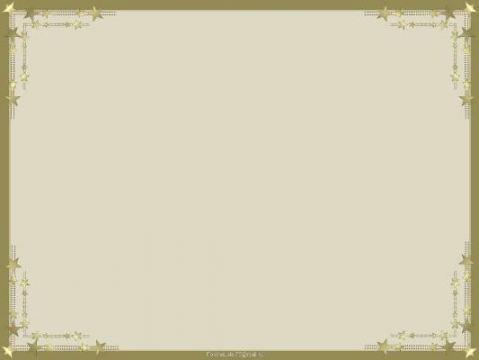 Исследование может быть организовано на всех этапах обучения литературе: некоторые элементы исследовательского подхода школьникам следует осваивать уже в среднем звене, тогда более реальным будет подъем к высшему уровню творческой самостоятельности.
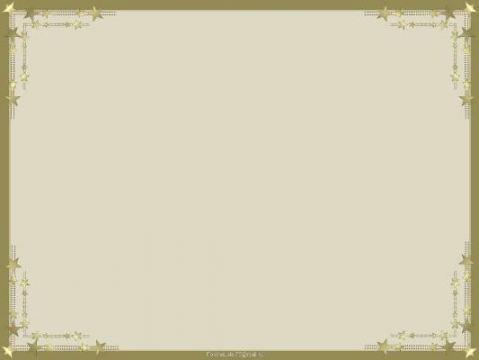 Ученические работы по литературе можно разделить на следующие виды:
1) работы, в которых проводится анализ текста художественного произведения с целью выявления его художественного своеобразия, особенностей авторского стиля, мастерства писателя, типологии образов.
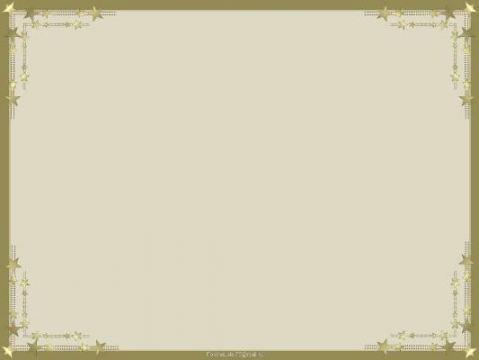 2)работы, в которых разрешение поставленной проблемы осуществляется на основе сравнения двух или нескольких произведений. 

     3) работы, предполагающие интеграцию литературы и истории, философии, лингвистики.

   4) работы, посвящённые изучению жизни и творчества писателей, чьи судьбы связаны с историей города, области (литературное краеведение)
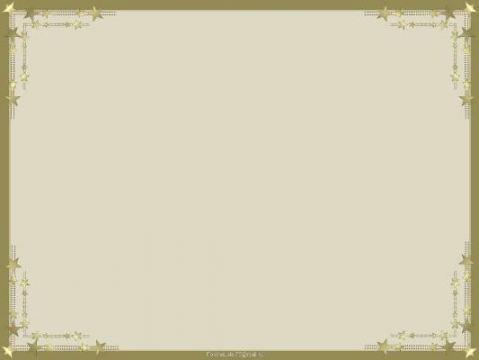 Наш опыт показал, что проектная деятельность, аккумулируя все знания,  умения и навыки учащихся, выводит их на принципиально новую ступень познания и творчества, способствует самоопределению личности.